GOVT. CHANDULAL CHANDRAKAR P.G.         COLLEGE  PATAN  (C.G.)
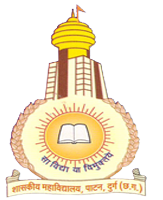 BOOTING   PROCESS
GUIDED BY
NIDHI SINGH THAKUR
SUBMITED BY
LOMIN
BOOTING
.The activity  to start a computer is known as.
Booting Process
Computer on
Processor
Ram
Motherboards
Bios
Post
Types of Booting Processor
COLD  BOOTING        The  Process  to  start  computer  tram   beginning   is   called  cold  booting .
WARM   BOOTING
COLD   BOOTING
WARM BOOTING          The  Processing  to restart (Reset) the computer  known as warm  booting  .
THANK   YOU